Moduł VII. Przegląd zasobów internetowych dot. cyfrowego bezpieczeństwa
III etap edukacyjny
Saferinternet
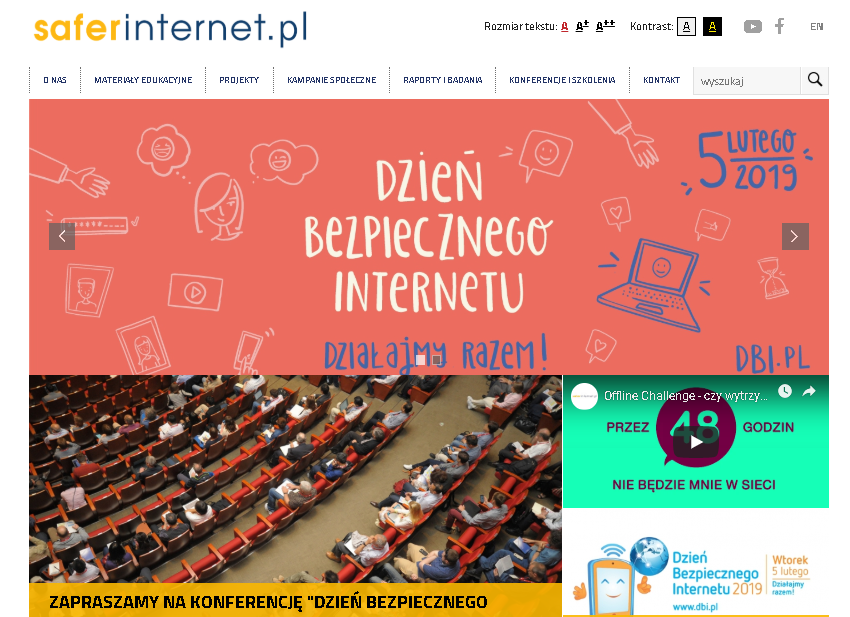 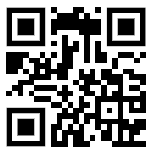 Adres strony internetowej: https://www.saferinternet.pl/
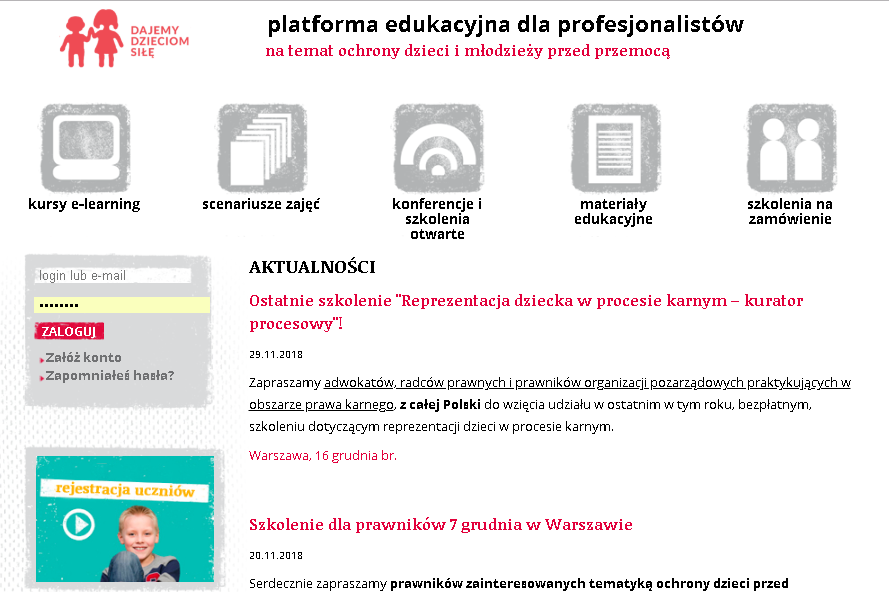 Fundacja DDS
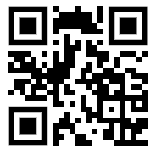 Adres strony internetowej: https://www.edukacja.fdds.pl
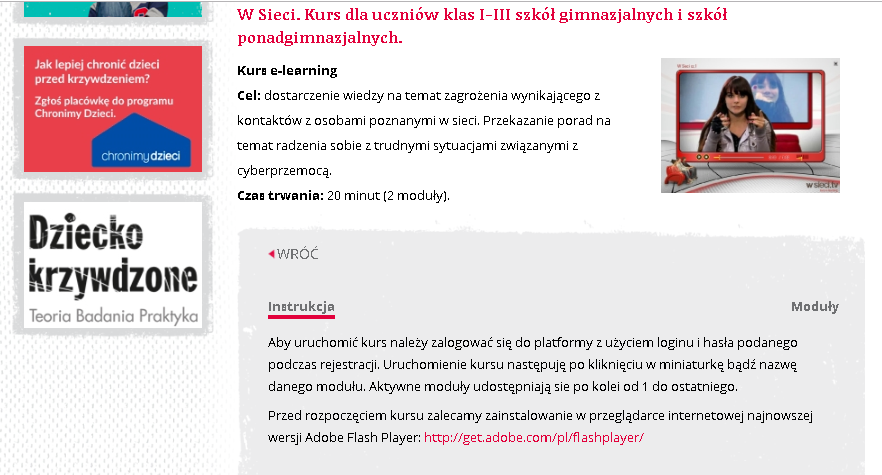 Kurs e-learning w Sieci
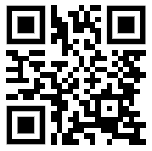 Adres strony internetowej: http://bit.do/kurswsieci
Akademia NASK
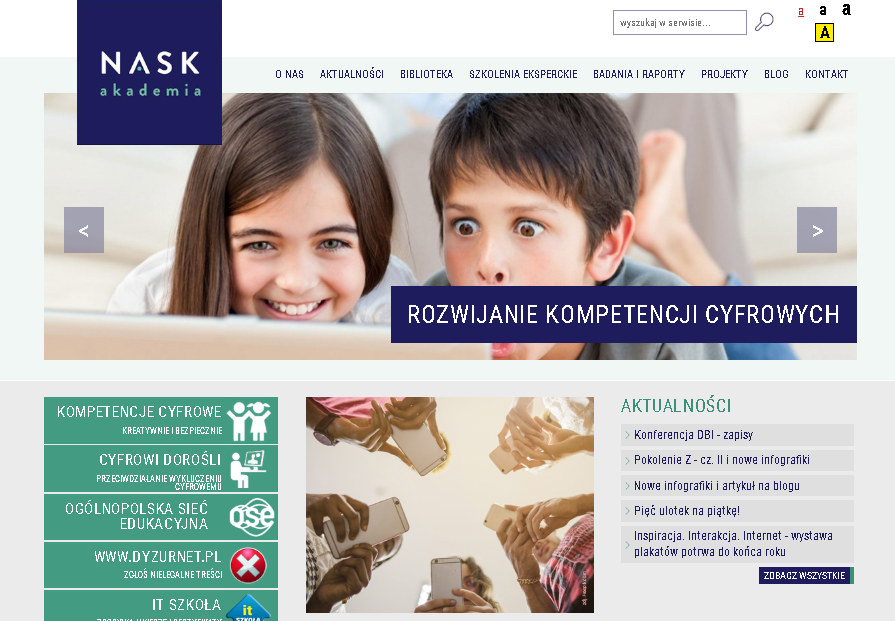 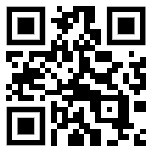 Adres strony internetowej: https://akademia.nask.pl/
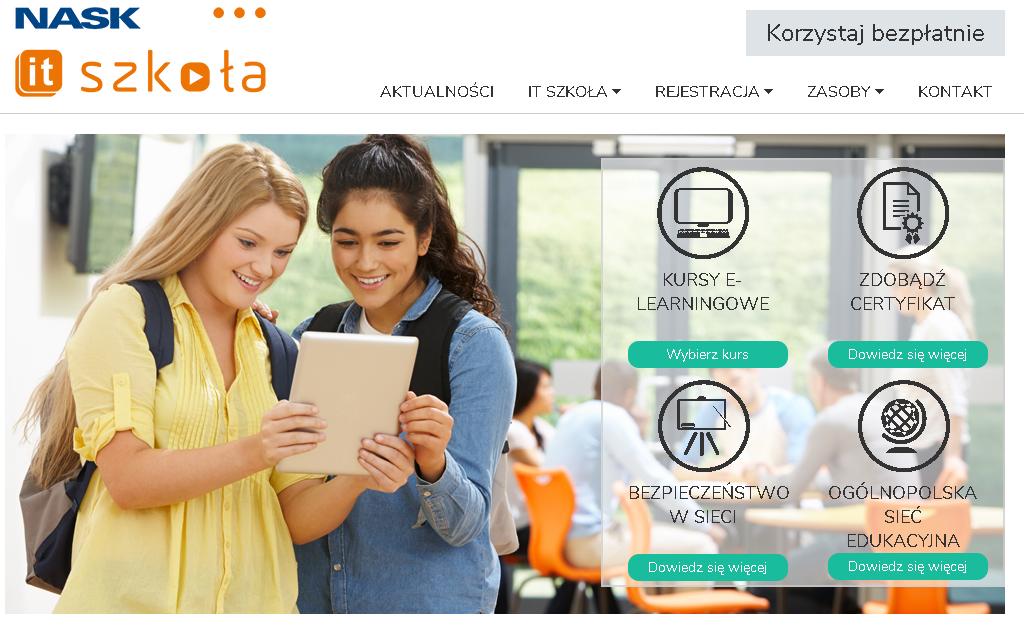 NASK it SZKOŁA
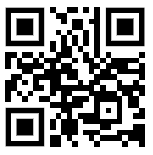 Adres strony internetowej: https://it-szkola.edu.pl/
Cyfrowobezpieczni.pl
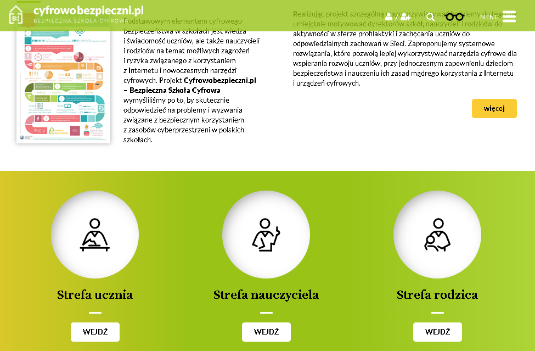 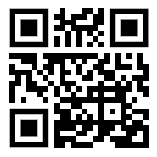 Adres strony internetowej: https://cyfrowobezpieczni.pl
Fundacja Ornage
Scenariusze zajęć
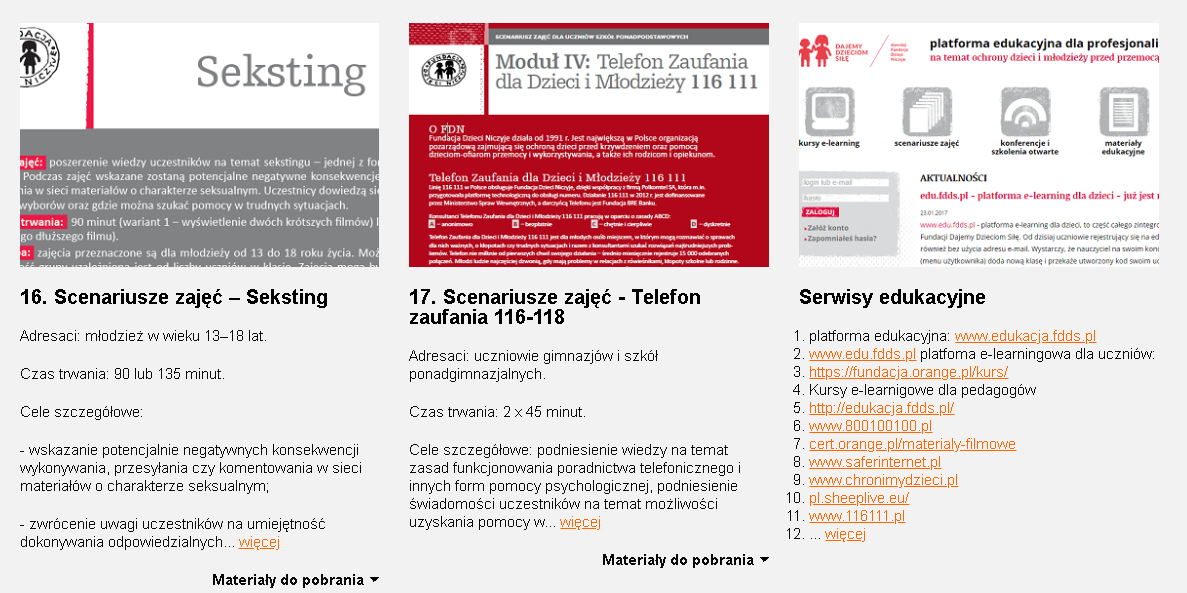 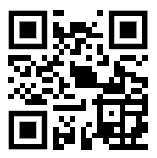 Adres strony internetowej: http://bit.do/fundacjaorange
Fundacja Ornage
Materiały edukacyjne
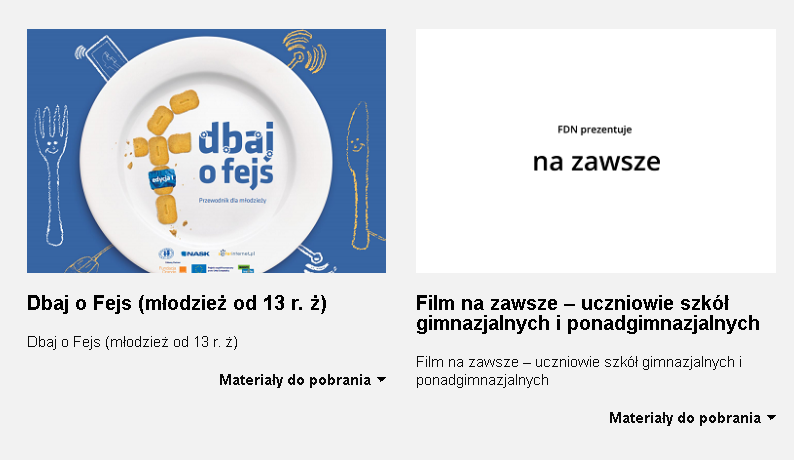 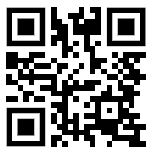 Adres strony internetowej: http://bit.do/dlauczniow
Digital Youth
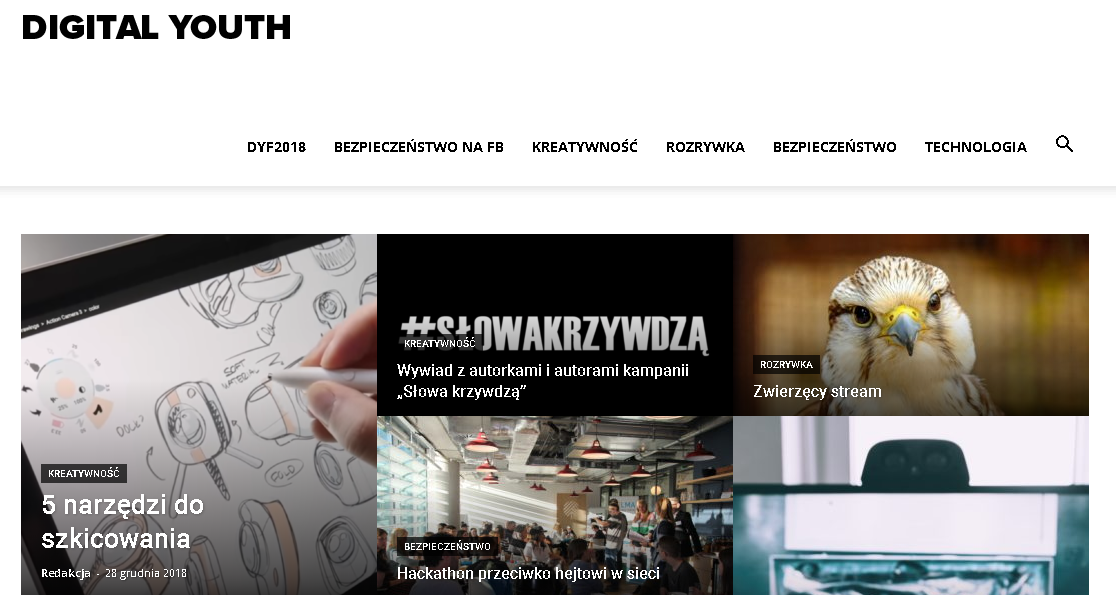 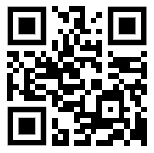 Adres strony internetowej: http://digitalyouth.pl/